Show Me the Money!
Lee Van Wychen
Executive Director of Science Policy
The National and Regional Weed Science Societies
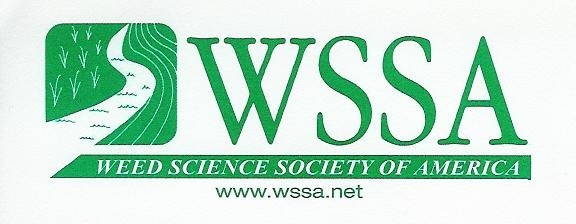 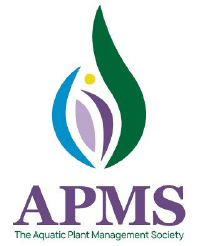 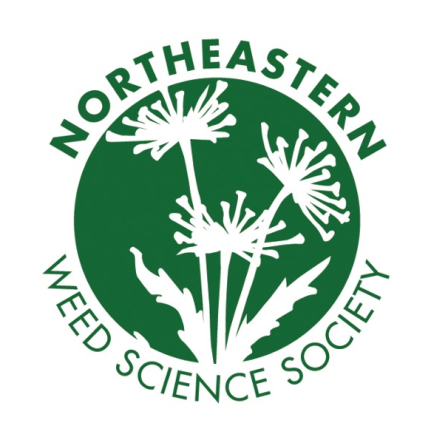 Southern Weed Science Society
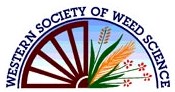 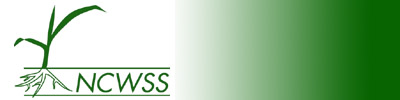 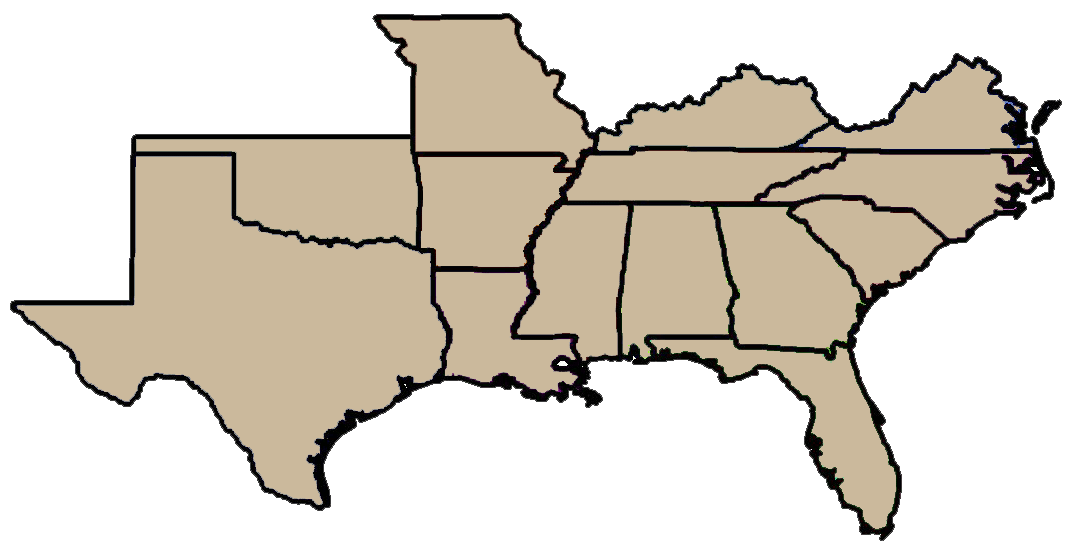 North Central
Weed Science Society
Outline
Show Me the Money? Review of Federal Agency spending on invasive species activities

117th Congress: House and Senate Appropriations Committees that fund invasive species activities 

Jurisdiction, Leaders, and Members
Agriculture, Rural Development, FDA & Related ““
Commerce, Justice, and Science (CJS) & Related “”
Energy and Water Development, & Related “”
Interior, Environment & Related Agencies

Some Advocacy Tips
FY 2020 Funding for Invasive Species Activities
Department of Agriculture (USDA): Agricultural Research Service (ARS), Animal and Plant Health Inspection Service (APHIS), Economic Research Service (ERS), National Institute of Food and Agriculture (NIFA), Natural Resources Conservation Service (NRCS), Office of the Chief Economist, U.S. Forest Service (USFS).
Department of Homeland Security (DHS): Customs and Border Protection (CBP), U.S. Coast Guard
[Speaker Notes: The Senate Committee on Appropriations released all twelve fiscal year (FY) 2021 appropriation bills on November 10, 2020.  The bills will forego Committee mark ups and debate within the Senate and instead serve as a starting point for bicameral negotiations on an omnibus spending agreement.  The House passed ten out of twelve appropriation bills earlier this summer.]
FY 2020 Funding for Invasive Species Activities
Department of Defense (DOD): U.S. Army Corps of Engineers (ACOE)
[Speaker Notes: The Senate Committee on Appropriations released all twelve fiscal year (FY) 2021 appropriation bills on November 10, 2020.  The bills will forego Committee mark ups and debate within the Senate and instead serve as a starting point for bicameral negotiations on an omnibus spending agreement.  The House passed ten out of twelve appropriation bills earlier this summer.]
FY 2020 Funding for Invasive Species Activities
Department of the Interior (DOI): Bureau of Indian Affairs (BIA), Bureau of Land Management (BLM), Bureau of Reclamation (BOR), National Park Service (NPS), Office of Insular Affairs, Office of the Secretary, U.S. Fish and Wildlife Service (FWS), U.S. Geological Survey (USGS)
[Speaker Notes: The Senate Committee on Appropriations released all twelve fiscal year (FY) 2021 appropriation bills on November 10, 2020.  The bills will forego Committee mark ups and debate within the Senate and instead serve as a starting point for bicameral negotiations on an omnibus spending agreement.  The House passed ten out of twelve appropriation bills earlier this summer.]
FY 2020 Funding for Invasive Species Activities
EPA: 
Great Lakes Restoration Initiative (GLRI) --contributes to activities in multiple categories.
[Speaker Notes: The Senate Committee on Appropriations released all twelve fiscal year (FY) 2021 appropriation bills on November 10, 2020.  The bills will forego Committee mark ups and debate within the Senate and instead serve as a starting point for bicameral negotiations on an omnibus spending agreement.  The House passed ten out of twelve appropriation bills earlier this summer.]
FY 2020 Funding for Invasive Species Activities
Department of State (DOS)

U.S. Agency for International Development (USAID)
[Speaker Notes: The Senate Committee on Appropriations released all twelve fiscal year (FY) 2021 appropriation bills on November 10, 2020.  The bills will forego Committee mark ups and debate within the Senate and instead serve as a starting point for bicameral negotiations on an omnibus spending agreement.  The House passed ten out of twelve appropriation bills earlier this summer.]
FY 2020 Funding for Invasive Species Activities
Department of Commerce (DOC): National Oceanographic and Atmospheric Admin. (NOAA)

Department of Transportation (DOT): Federal Highway Admin. (FHA), Saint Lawrence Seaway Develop. Corp., U.S. Maritime Admin.
[Speaker Notes: The Senate Committee on Appropriations released all twelve fiscal year (FY) 2021 appropriation bills on November 10, 2020.  The bills will forego Committee mark ups and debate within the Senate and instead serve as a starting point for bicameral negotiations on an omnibus spending agreement.  The House passed ten out of twelve appropriation bills earlier this summer.]
Invasives Species Spending by Federal Land Management Agencies
Invasives Species Spending by Federal Land Management Agencies
Outline
Show Me the Money? Review of Federal Agency spending on invasive species activities

117th Congress: House and Senate Appropriations Committees that fund invasive species activities 

Jurisdiction, Leaders, and Members
Agriculture, Rural Development, FDA & Related ““
Commerce, Justice, and Science (CJS) & Related “”
Energy and Water Development, & Related “”
Interior, Environment & Related Agencies

Some Advocacy Tips
Outline
Show Me the Money? Review of Federal Agency spending on invasive species activities

117th Congress: House and Senate Appropriations Committees that fund invasive species activities 

Jurisdiction, Leaders, and Members
Agriculture, Rural Development, FDA & Related ““
Commerce, Justice, and Science (CJS) & Related “”
Energy and Water Development, & Related “”
Interior, Environment & Related Agencies

Some Advocacy Tips
Every state except CO, SD, and WY have a member 
on the House or Senate Appropriations Committees!
House and Senate Appropriations for 
Ag, Rural Development, FDA & Related “”
Subcommittee jurisdiction for funding includes :
 US Department of Agriculture (USDA)
except U.S. Forest Service
Invasive Species Activities in 
Ag, Rural Development, FDA & Related “”
APHIS: $1.1 billion in FY 2021 (Congress)
      Plant Health:  $363 million  (APHIS)
	Ag Quarantine Inspection:  $32.9 million
	Pest Detection: $27.7 million
	Specialty Crop Pests:  $196.6 million
	Tree and Wood Pests: $60.5 million
	Field Crop & Rangeland Ecosystem Pests: $10.9 million
$1 million increase above the FY 21 enacted level of $3 million for the cogongrass management pilot project in AL, GA, MS and SC.

NRCS: $832.7 million in FY 2021      
$8 million increase above the FY 21 enacted level for the Working Lands for Wildlife Program targeting control of invasive species that may invade agricultural lands from adjacent natural areas serving as refuge for those invasive.
Invasive Species Activities in 
Ag, Rural Development, FDA & Related “”
USDA-ARS: $1.5 billion in FY 2021
$4 million increase to develop integrated chemical, cultural and biocontrol methods for cheatgrass eradication in rangeland ecosystems
$5 million increase above the FY 21 enacted level for Areawide Integrated Pest Management (AIPM) projects. 

USDA-NIFA: $1.6 billion in FY 2021
     Research & Education: $992.6 million
      Extension Activities:  $538 million
	Smith-Lever, Section 3(b) & (c): $315  million
$20 million increase above the FY 21 enacted level to conduct cooperative extension work that develops practical applications of research knowledge for invasive species management.
Integrated Activities:  $39 million
		Crop Protection/Pest Management Program: $20 million
House Appropriations Subcommittee: 
Ag, Rural Development, FDA & Related “”
Chair
Ranking Member
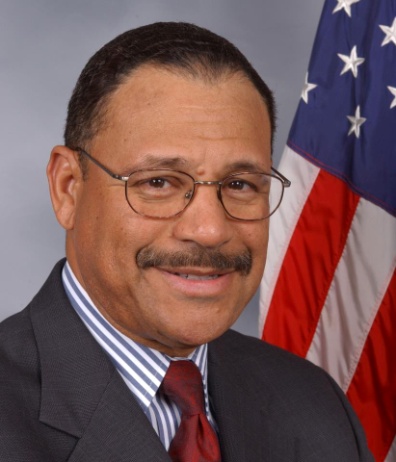 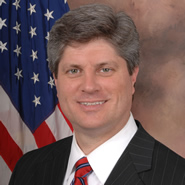 Sanford Bishop
D-GA-2nd
Elected 1993
Jeff Fortenberry
R-NE-1st
Elected 2005
Pronunciation: jehf FOR-tuhn-bair-ee
Residence: Lincoln, NE
Previous Occupation: Bus. Dev. Consult.
Staff: alan.feyerherm@mail.house.gov, tom.obrien@mail.house.gov
Pronunciation: SAN-furd BIH-shuhp
Residence: Albany, GA
Previous Occupation: Attorney
Staff: michael.reed@mail.house.gov, jonathan.halpern@mail.house.gov
House Appropriations Subcommittee: 
Ag, Rural Development, FDA & Related “”
Majority
Minority
Rep. Sanford Bishop (D-GA)
Rep. Chellie Pingree (D-ME)
Rep. Mark Pocan (D-WI)
Rep. Lauren Underwood (D-IL)
Rep. Barbara Lee (D-CA)
Rep. Betty McCollum (D-MN)
Rep. Debbie Wasserman Schultz (D-FL)
Rep. Henry Cuellar (D-TX)
Rep. Grace Meng (D-NY)     
Rep. Rosa DeLauro (D-CT)
Rep. Jeff Fortenberry (R-NE)
Rep. Robert Aderholt (R-AL)
Rep. Andy Harris (R-MD)
Rep. David Valadao (R-CA)
Rep. John Moolenaar (R-MI)
Rep. Dan Newhouse (R-WA)
Rep. Kay Granger (R-TX)
Senate Appropriations Subcommittee: 
Ag, Rural Development, FDA & Related “”
Chair
Ranking Member
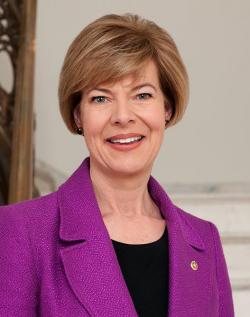 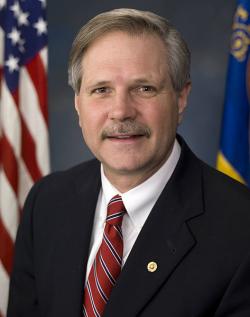 Tammy Baldwin
D-WI
Elected 2013
John Hoeven
R-ND
Elected 2011
Pronunciation: jahn HO-vuhn
Residence: Bismarck, ND
Previous Occupation: Banker
Staff: patrick_carroll@appro.senate.gov, elizabeth_dent@appro.senate.gov
Pronunciation: TA-mee BAHLD-win
Residence: Madison, WI
Previous Occupation: Attorney
Staff: adrienne_wojciechowski@appro. senate.gov, rachel_erlebacher@appro. senate.gov
Senate Appropriations Subcommittee: 
Ag, Rural Development, FDA & Related “”
Majority
Minority
Sen. Tammy Baldwin (D-WI)
Sen. Jeff Merkley (D-OR)
Sen. Dianne Feinstein (D-CA)
Sen. Jon Tester (D-MT)
Sen. Patrick Leahy (D-VT)
Sen. Brian Schatz (D-HI)
Sen. Martin Heinrich (D-NM)
Sen. John Hoeven (R-ND)
Sen. Mitch McConnell (R-KY)
Sen. Susan Collins (R-ME)
Sen. Roy Blunt (R-MO)
Sen. Jerry Moran (R-KS)
Sen. Cindy Hyde-Smith (R-MS)
Sen. Mike Braun (R-IN)
House and Senate Appropriations for 
Commerce, Justice, Science & Related “”
Subcommittee jurisdiction for funding includes:
 Dept. of Commerce: National Oceanic and Atmospheric Administration (NOAA)
National Aeronautics and Space Administration (NASA)
National Science Foundation (NSF)
Invasive Species Activities in 
Commerce, Justice, Science & Related “”
(Commerce) NOAA: $5.4 billion in FY 2021
      Operations, Research and Facilities:  $3.8 billion
	Ocean, Coastal and Great Lakes Research:  $231 million
	      National Sea Grant College Program:  $75 million
$3 million increase above the FY 21 enacted level in Sea Grant targeted for research to improve control of invasive lionfish

(Science) NASA: $23.3 billion in FY 2021
      Science:  $7.3 billion
	      Earth Science: $2 billion  
$10 million increase above the FY 21 enacted level in Earth Science to improve the use of remote sensing as a tool to monitor the distribution of invasive vegetation and predict areas that may be most vulnerable to invasion in the future
House Appropriations Subcommittee: 
Commerce, Justice, Science & Related “”
Chair
Ranking Member
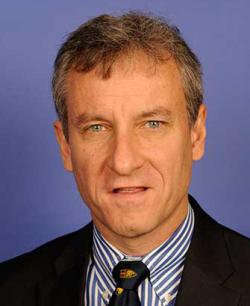 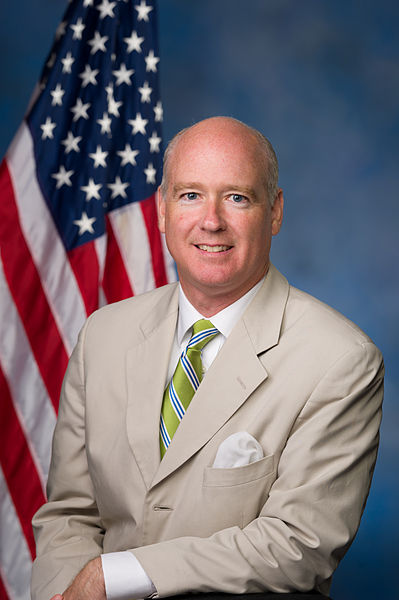 Matt Cartwright
D-PA-17th
Elected 2013
Robert Aderholt
R-AL-4th
Elected 1997
Pronunciation: RAH-burt A-dur-holt
Residence: Haleyville, AL
Previous Occupation: Attorney
Staff: mark.dawson@mail.house.gov, stephanie.gadbois@mail.house.gov
Pronunciation: mat KART-rite
Residence: Moosic, PA 
Previous Occupation: Attorney
Staff: jeremy.marcus@mail.house.gov, jeff.ashford@mail.house.gov
House Appropriations Subcommittee: 
Commerce, Justice, Science & Related “”
Majority
Minority
Rep. Matt Cartwright (D-PA) 
Rep. Grace Meng (D-NY)
Rep. Charlie Crist (D-FL) 
Rep. Ed Case (D-HI)
Rep. Dutch Ruppersberger (D-MD)
Rep. Brenda Lawrence (D-MI)
Rep. David Trone (D-MD) 
Rep. Rosa DeLauro (D-CT)
Rep. Robert Aderholt (R-AL)
Rep. Steven Palazzo (R-MS)
Rep. Ben Cline (R-VA)
Rep. Mike Garcia (R-CA)
Rep. Kay Granger (R-TX)
Senate Appropriations Subcommittee: 
Commerce, Justice, Science & Related “”
Chair
Ranking Member
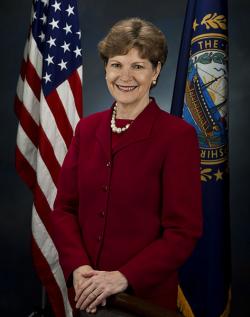 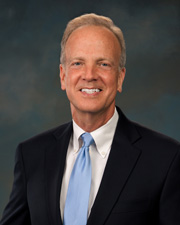 Jeanne Shaheen
D-NH
Elected 2009
Jerry Moran
R-KS
Elected 2011
Pronunciation: JAIR-ree mor-AN
Residence: Hays, KS
Previous Occupation: Attorney
Staff: matt_womble@appro.senate.gov, allen_cutler@appro.senate.gov
Pronunciation: jeen shuh-HEEN
Residence: Madbury, NH 
Previous Occupation: Campaign aide
Staff: jennifer_eskra@appro.senate.gov, elisabeth_coats@appro.senate.gov
Senate Appropriations Subcommittee: 
Commerce, Justice, Science & Related “”
Majority
Minority
Sen. Jeanne Shaheen (D-NH)
Sen. Patrick Leahy (D-VT)
Sen. Dianne Feinstein (D-CA)
Sen. Jack Reed (D-RI)
Sen. Chris Coons (D-DE)
Sen. Brian Schatz (D-HI)
Sen. Joe Manchin (D-WV)
Sen. Chris Van Hollen (D-MD)
Sen. Jeff Merkley (D-OR)
Sen. Jerry Moran (R-KS)
Sen. Lisa Murkowski (R-AK)
Sen. Susan Collins (R-ME)
Sen. Lindsey Graham (R-SC)
Sen. John Boozman (R-AR)
Sen. Shelley Moore Capito (R-WV)
Sen. John Neely Kennedy (R-LA)
Sen. Bill Hagerty (R-TN)
Sen. Mike Braun (R-IN)
House and Senate Appropriations for 
Energy and Water Development & Related “”
Subcommittee jurisdiction for funding includes:

 US Army Corps of Engineers (ACOE) - Civil 
Dept. of the Interior: Bureau of Reclamation (BOR)

BOR: $1.5 billion in FY 2021 for “Water and Related Resources” projects in states.
Invasive Species Activities in 
Energy and Water Development & Related “”
ACOE-Civil: $7.8 billion in FY 2021
      Construction:  $2.7 billion
	     Aquatic Plant Control Program (APCP): $25 million  in FY 2021
			
$6 million increase above the FY 21 enacted level for nationwide research and development to address invasive aquatic plants
$6 million increase above the FY 21 enacted level to expand boat inspection and decontamination efforts, in tandem with monitoring and rapid response, at Corps-managed reservoirs nationwide, in response to the expanded geographic scope mandated by the Water Resources Development Act (WRDA).
Invasive Species Activities in 
Energy and Water Development & Related “”
ACOE-Civil: $7.8 billion in FY 2021
      Construction:  $2.7 billion
	     Aquatic Plant Control Program (APCP): $25 million  

	-After passage of 2020 WRDA, APCP authorized at $200 million per year

Authorizes $130 million for Watercraft Inspection and Decontamination stations in five river basins
Authorizes $50 million for ACOE to enter into partnerships with states and other federal agencies to carry out actions to prevent the introduction of, control, or eradicate invasive species that adversely affect water quantity or water quality in the Platte River Basin, the Upper Colorado River Basin, the Upper Snake River Basin, and the Upper Missouri River Basin with priority given to projects targeting Russian olive or salt cedar trees.
House Appropriations Subcommittee: 
Energy and Water Development & Related “”
Chair
Ranking Member
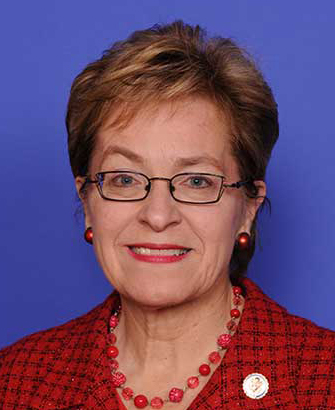 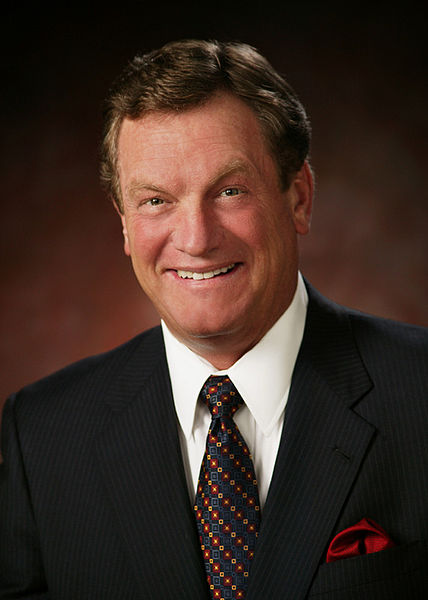 Marcy Kaptur
D-OH-9th
Elected 1983
Mike Simpson
R-ID-2nd
Elected 1999
Pronunciation: MY-kuhl SIMP-suhn
Residence: Idaho Falls, ID
Previous Occupation: Dentist
Staff: sarah.cannon@mail.house.gov, angie.giancarlo@mail.house.gov
Pronunciation: MAR-see KAP-tur
Residence: Toledo, OH 
Previous Occupation: Urban planner
Staff: jenny.perrino@mail.house.gov, michael.brain@mail.house.gov
House Appropriations Subcommittee: 
Energy and Water Development & Related “”
Majority
Minority
Rep. Marcy Kaptur (D-OH)
Rep. Debbie Wasserman Schultz (D-FL) 
Rep. Ann Kirkpatrick (D-AZ)
Rep. Susie Lee (D-NV)
Rep. Tim Ryan (D-OH)
Rep. Derek Kilmer (D-WA)
Rep. Lois Frankel (D-FL)
Rep. Cheri Bustos (D-IL)
Rep. Bonnie Watson Coleman (D-NJ) 
Rep. Rosa DeLauro (D-CT)
Rep. Mike Simpson (R-ID)
Rep. Ken Calvert (R-CA)
Rep. Chuck Fleischmann (R-TN)
Rep. Dan Newhouse (R-WA)
Rep. Jaime Herrera Beutler (R-WA)
Rep. Guy Reschenthaler (R-PA)
Rep. Kay Granger (R-TX)
Senate Appropriations Subcommittee: 
Energy and Water Development & Related “”
Chair
Ranking Member
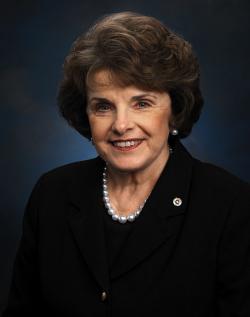 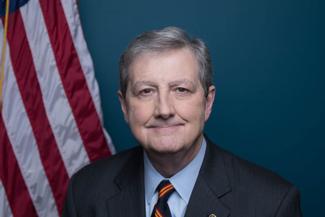 Dianne Feinstein
D-CA
Elected 1992
John Neely Kennedy
R-LA
Elected 2017
Pronunciation: jahn KEH-nuh-dee
Residence: Zachary, LA
Previous Occupation: Attorney
Staff: jen_armstrong@appro.senate.gov, meyer_seligman@appro.senate.gov
Pronunciation: die-AN FINE-stine
Residence: San Francisco, CA 
Previous Occupation: Public Admin.
Staff: doug_clapp@appro.senate.gov, jen_becker@appro.senate.gov
Senate Appropriations Subcommittee: 
Energy and Water Development & Related “”
Majority
Minority
Sen. Dianne Feinstein (D-CA)
Sen. Patty Murray (D-WA)
Sen. Jon Tester (D-MT)
Sen. Dick Durbin (D-IL)
Sen. Jeanne Shaheen (D-NH)
Sen. Jeff Merkley (D-OR)
Sen. Chris Coons (D-DE)
Sen. Tammy Baldwin (D-WI)
Sen. Martin Heinrich (D-NM)
Sen. John Neely Kennedy (R-LA)
Sen. Mitch McConnell (R-KY)
Sen. Richard Shelby (R-AL)
Sen. Susan Collins (R-ME)
Sen. Lisa Murkowski (R-AK)
Sen. Lindsey Graham (R-SC)
Sen. John Hoeven (R-ND)
Sen. Cindy Hyde-Smith (R-MS)
Sen. Bill Hagerty (R-TN)
House and Senate Appropriations for 
Interior, Environment & Related Agencies
Subcommittee jurisdiction for funding includes:
 Department of the Interior 
except Bureau of Reclamation

Environmental Protection Agency
Great Lakes Restoration Initiative (GLRI)

USDA Forest Service
Invasive Species Activities in 
Interior, Environment & Related Agencies
EPA- GLRI:  $330 million in FY 2021 			
Fund the Great Lakes Restoration Initiative (GLRI) at the FY 22 authorized level of $375 million.
US Forest Service:  $7.4 billion in FY 2021
     National Forest System:   $1.8 billion
      State & Private Forestry:  $267.2 million 

$6 million increase to the FY 21 enacted level, $3 million each in the National Forest System and State and Private Forestry accounts for a coordinated federal and nonfederal monitoring and treatment effort to reduce the damage posed by invasive insects to the forest ecosystems of the New England and mid-Atlantic states
Invasive Species Activities in 
Interior, Environment & Related Agencies
DOI:  $13.7 billion in FY 2021
      Working Capital Fund: $60.7 million 			
$500,000 increase above the FY 21 enacted level for the National Invasive Species Council to reinstitute the Invasive Species Advisory Committee, with an emphasis on providing guidance to federal agencies on priorities for research to combat invasive species
      Wildland Fire Management: $992.6 million
      	  Fuels Management: $219.9 million 

An increase of $20 million above the FY 21 enacted level in Fuels Management to carry out joint projects with the BLM invasive plant management program that accomplish the twin goals of reduced wildland fire risk and reduced distribution of invasive plants
Invasive Species Activities in 
Interior, Environment & Related Agencies
BLM:  $1.3 billion in FY 2021
      Management of Land & Natural Resources: $1.2 billion
       	 Land Resources: $251.4 million
	          Rangeland: $105.9 million 			
$10 million increase above the FY 21 enacted level for the management and eradication of the 79 million acres of BLM land infested with noxious and invasive weeds, especially those weeds that pose the greatest threat of wildfire risk or to threatened and endangered species.
FWS:  $1.6 billion in FY 2021
      Resource Management: $1.4 billion
       	 National Wildlife Refuge System: $503.8 million
	          Refuge Wildlife and Habitat Management: $239.6 million 			
$4 million increase above the FY 21 enacted level for the Invasive Species Strike Team (ISST) program that focuses on early detection and rapid response of invasive species
Invasive Species Activities in 
Interior, Environment & Related Agencies
NPS:  $3.1 billion in FY 2021
      Park Management: $2.5 billion
       	 Resource Stewardship: $361.6 million 			
$2 million increase  for NPS to enhance partnerships with states on boat inspection and decontamination for aquatic nuisance species
$4 million increase for the Invasive Plant Management Teams program
USGS:  $1.3 billion in FY 2021
      Ecosystems: $259.1 million
       	 Biological Threats & Invasives Spp. Research: $38.2 million			
$10 million increase to coordinate the activities of all DOI bureaus to more effectively standardize invasive species data and contribute data to the Invasive Species Data Mobilization program of the Western Governors Association and other similar regional data coordination efforts nationwide
House Appropriations Subcommittee: 
Interior, Environment & Related “”
Chair
Ranking Member
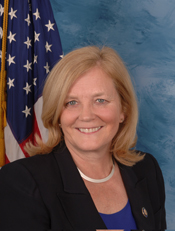 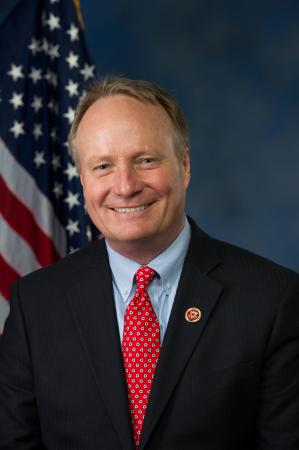 Chellie Pingree
D-ME-1st
Elected 2009
David Joyce
R-OH-14th
Elected 2013
Pronunciation: DAY-vid joyss
Residence: Russell Township, OH
Previous Occupation: Attorney
Staff: chris.cooper@mail.house.gov, darren.benjamin@mail.house.gov
Pronunciation: SHEH-lee PING-gree
Residence: North Haven, ME 
Previous Occupation: Organic farmer
Staff: peter.kiefhaber@mail.house.gov, jocelyn.hunn@mail.house.gov
House Appropriations Subcommittee: 
Interior, Environment & Related “”
Majority
Minority
Rep. Chellie Pingree (D-ME)
Rep. Betty McCollum (D-MN) 
Rep. Derek Kilmer (D-WA)
Rep. Josh Harder (D-CA)
Rep. Susie Lee (D-NV)
Rep. Marcy Kaptur (D-OH)
Rep. Matt Cartwright (D-PA)
Rep. Rosa DeLauro (D-CT)
Rep. Dave Joyce (R-OH)
Rep. Mike Simpson (R-ID)
Rep. Chris Stewart (R-UT)
Rep. Mark Amodei (R-NV)
Rep. Kay Granger (R-TX)
Senate Appropriations Subcommittee: 
Interior, Environment & Related “”
Chair
Ranking Member
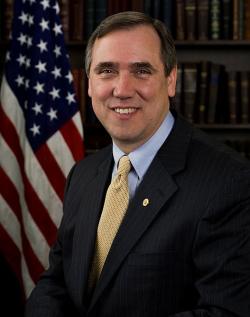 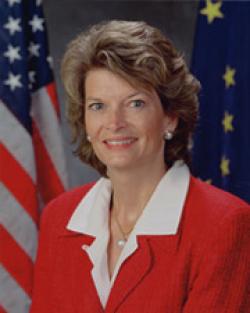 Jeff Merkley
D-OR
Elected 2009
Lisa Murkowski
R-AK
Elected 2002
Pronunciation: LEE-suh mur-KOU-skee
Residence: Anchorage, AK
Previous Occupation: Attorney
Staff: nona_mccoy@appro.senate.gov; lucas_agnew@appro.senate.gov
Pronunciation: jehf MURK-lee
Residence: Portland, OR 
Previous Occupation: Non-profit exec.
Staff: ryan_hunt@appro.senate.gov, anthony_sedillo@appro.senate.gov
Senate Appropriations Subcommittee: 
Interior, Environment & Related “”
Majority
Minority
Sen. Jeff Merkley (D-OR)
 Sen. Dianne Feinstein (D-CA)
 Sen. Patrick Leahy (D-VT)
 Sen. Jack Reed (D-RI)
 Sen. Jon Tester (D-MT)
 Sen. Chris Van Hollen (D-MD)
 Sen. Martin Heinrich (D-NM)
Sen. Lisa Murkowski (R-AK)
Sen. Roy Blunt (R-MO)
Sen. Mitch McConnell (R-KY)
Sen. Shelley Moore Capito (R-WV)
Sen. Cindy Hyde-Smith (R-MS)
Sen. Bill Hagerty (R-TN)
Sen. Marco Rubio (R-FL)
House Appropriations Committee
Chair
Ranking Member
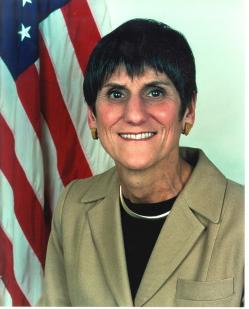 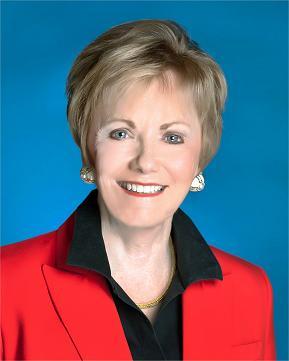 Rosa DeLauro
D-CT
Elected 1991
Kay Granger
R-TX
Elected 1997
Pronunciation: kay GRAIN-jur
Residence: Fort Worth, TX
Previous Occupation: Teacher & Insurance
Staff: heather.campbell@mail.house.gov
Pronunciation: RO-suh deh-LOOR-o
Residence: New Haven, CT
Previous Occupation: Non-profit Coord.
Staff: christian.lovell@mail.house.gov
House Appropriations Committee
Majority
Majority
Minority
Rep. Rosa DeLauro (D-CT) 
Rep. Marcy Kaptur (D-OH)
Rep. David Price (D-NC)
Rep. Lucille Roybal-Allard (D-CA)
Rep. Sanford Bishop (D-GA)
Rep. Barbara Lee (D-CA)
Rep. Betty McCollum (D-MN)
Rep. Tim Ryan (D-OH)
Rep. Dutch Ruppersberger (D-MD)
Rep. Deb Wasserman Schultz D-FL)
Rep. Henry Cuellar (D-TX)
Rep. Chellie Pingree (D-ME)
Rep. Mike Quigley (D-IL)
Rep. Derek Kilmer (D-WA)
Rep. Matt Cartwright (D-PA)
Rep. Grace Meng (D-NY)
Rep. Mark Pocan (D-WI)
Rep. Katherine Clark (D-MA)
Rep. Pete Aguilar (D-CA)
Rep. Lois Frankel (D-FL)
Rep. Cheri Bustos (D-IL)
Rep. Bonnie Watson Coleman (D-NJ)
Rep. Brenda Lawrence (D-MI)
Rep. Norma Torres (D-CA)
Rep. Charlie Crist (D-FL)
Rep. Ann Kirkpatrick (D-AZ)
Rep. Ed Case (D-HI)
Rep. Adriano Espaillat (D-NY)
Rep. Josh Harder (D-CA)
Rep. Jennifer Wexton (D-VA)
Rep. David Trone (D-MD)
Rep. Lauren Underwood (D-IL)
Rep. Susie Lee (D-NV)
Rep. Kay Granger (R-TX)
Rep. Hal Rogers (R-KY)
Rep. Robert Aderholt (R-AL)
Rep. Mike Simpson (R-ID)
Rep. John Carter (R-TX)
Rep. Ken Calvert (R-CA)
Rep. Tom Cole (R-OK)
Rep. Mario Diaz-Balart (R-FL)
Rep. Steve Womack (R-AR)
Rep. Jeff Fortenberry (R-NE)
Rep. Chuck Fleischmann (R-TN)
Rep. Jaime Herrera Beutler (R-WA)
Rep. Dave Joyce (R-OH)
Rep. Andy Harris (R-MD)
Rep. Mark Amodei (R-NV)
Rep. Chris Stewart (R-UT)
Rep. Steven Palazzo (R-MS)
Rep. David Valadao (R-CA)
Rep. Dan Newhouse (R-WA)
Rep. John Moolenaar (R-MI)
Rep. John Rutherford (R-FL)
Rep. Ben Cline (R-VA)
Rep. Guy Reschenthaler (R-PA)
Rep. Mike Garcia (R-CA)
Rep. Ashley Hinson (R-IA)
Rep. Tony Gonzales (R-TX)
Senate Appropriations Committee
Chair
Ranking Member
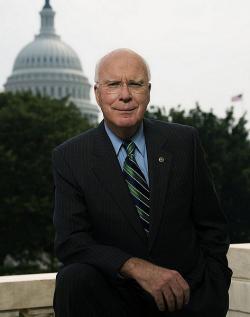 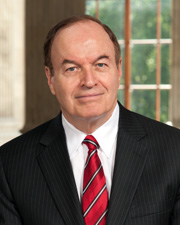 Patrick Leahy
D-VT
Elected 1975
Richard Shelby
R-AL
Elected 1987
Pronunciation: RIH-churd SHELL-bee
Residence: Tuscaloosa, AL
Previous Occupation: Prosecutor
Staff: will_brewster@shelby.senate.gov
Pronunciation: PA-trik LAY-hee
Residence: Middlesex, VT
Previous Occupation: Attorney
Staff: andrew_bahrenburg@leahy.
senate.gov
Senate Appropriations Committee
Majority
Minority
Sen. Patrick Leahy (D-VT) 
Sen. Patty Murray (D-WA)
Sen. Dianne Feinstein (D-CA)
Sen. Dick Durbin (D-IL)
Sen. Jack Reed (D-RI)
Sen. Jon Tester (D-MT)
Sen. Jeanne Shaheen (D-NH)
Sen. Jeff Merkley (D-OR)
Sen. Chris Coons (D-DE)
Sen. Brian Schatz (D-HI)
Sen. Tammy Baldwin (D-WI)
Sen. Chris Murphy (D-CT)
Sen. Joe Manchin (D-WV)
Sen. Chris Van Hollen (D-MD)
Sen. Martin Heinrich (D-NM)
Sen. Richard Shelby (R-AL)
Sen. Mitch McConnell (R-KY)
Sen. Susan Collins (R-ME)
Sen. Lisa Murkowski (R-AK)
Sen. Lindsey Graham (R-SC)
Sen. Roy Blunt (R-MO)
Sen. Jerry Moran (R-KS)
Sen. John Hoeven (R-ND)
Sen. John Boozman (R-AR)
Sen. Shelley Moore Capito (R-WV)
Sen. John Neely Kennedy (R-LA)
Sen. Cindy Hyde-Smith (R-MS)
Sen. Mike Braun (R-IN)
Sen. Bill Hagerty (R-TN)
Sen. Marco Rubio (R-FL)
Outline
Show Me the Money? Review of Federal Agency spending on invasive species activities

117th Congress: House and Senate Appropriations Committees that fund invasive species activities 

Jurisdiction, Leaders, and Members
Agriculture, Rural Development, FDA & Related ““
Commerce, Justice, and Science (CJS) & Related “”
Energy and Water Development, & Related “”
Interior, Environment & Related Agencies

Some Advocacy Tips
Virtual Meetings are the New Norm
Do your homework: www.congress.gov 
Try to schedule a week or two in advance
Always introduce yourself
Be concise- try to stick to 3 main points
Use personal stories if possible
Be honest. If you don’t know, don’t make it up!
Follow up with a thank you and any requested info
Invasives Species Spending by Federal Land Management Agencies
Thank You!
Lee Van Wychen
Lee.VanWychen@wssa.net   
Cell: 202-746-4686
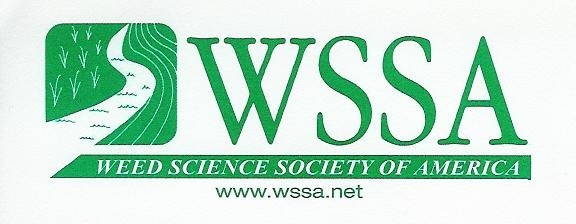 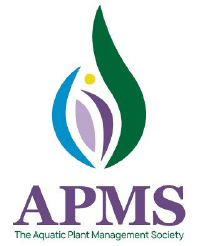 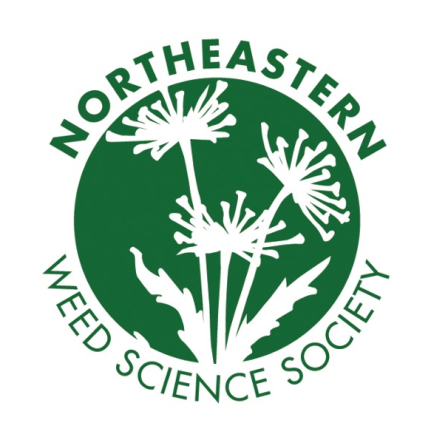 Southern Weed Science Society
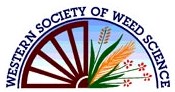 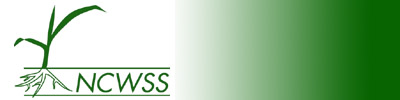 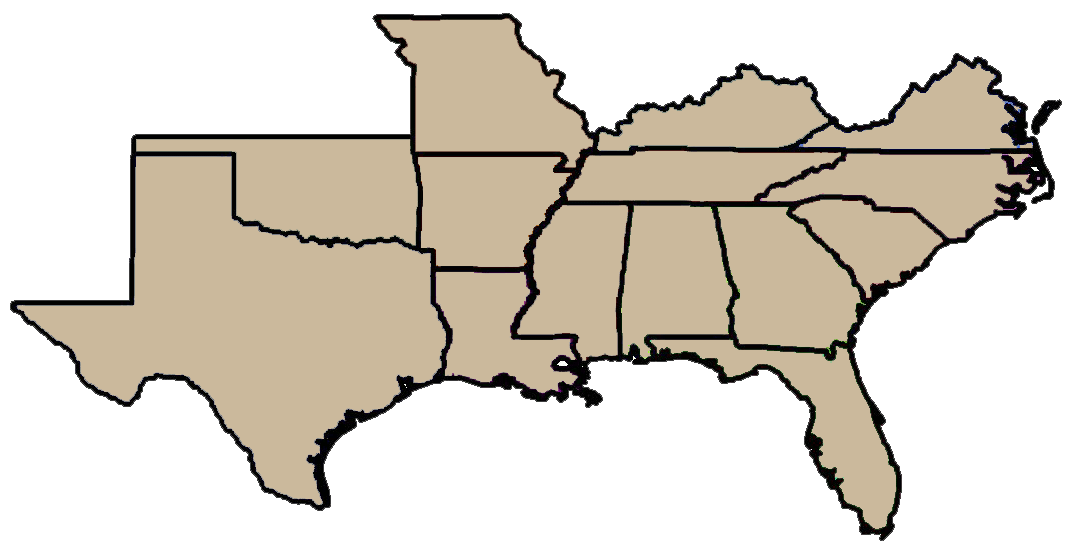 North Central
Weed Science Society